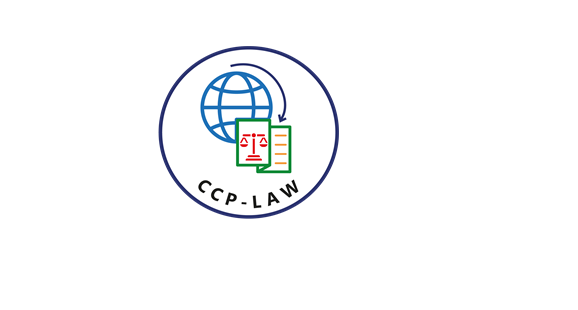 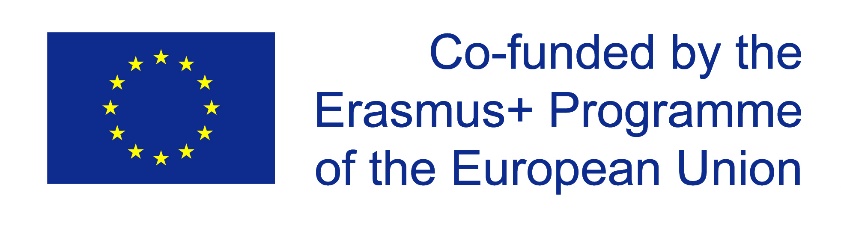 CCP-LAW
Curricula development on Climate Change Policy and Law
Subject: Corporate Governance and Climate Change
Topic 4: Board Roles and Composition
Instructor Name: …
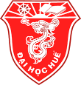 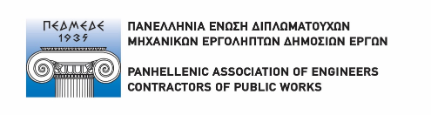 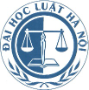 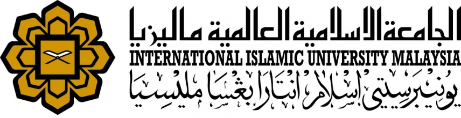 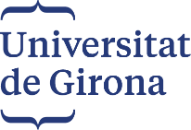 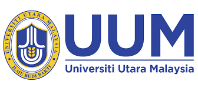 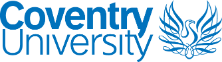 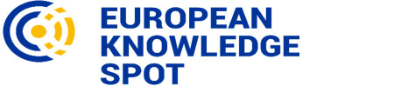 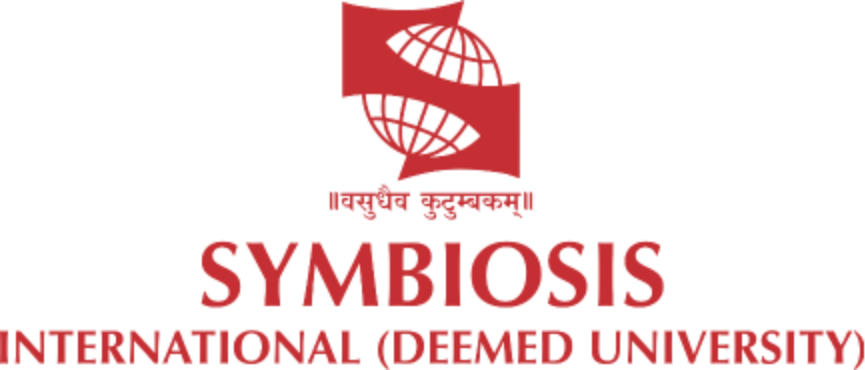 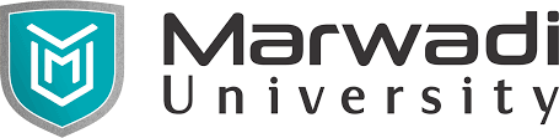 Project No of Reference: 618874-EPP-1-2020-1-VN-EPPKA2-CBHE-JP: 
The European Commission's support for the production of this publication does not constitute an endorsement of the contents, which reflect the views only of the authors, and the Commission cannot be held responsible for any use which may be made of the information contained therein.
Incorporating climate risks in corporate strategy
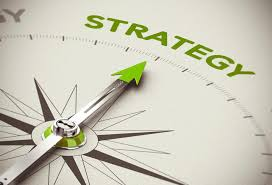 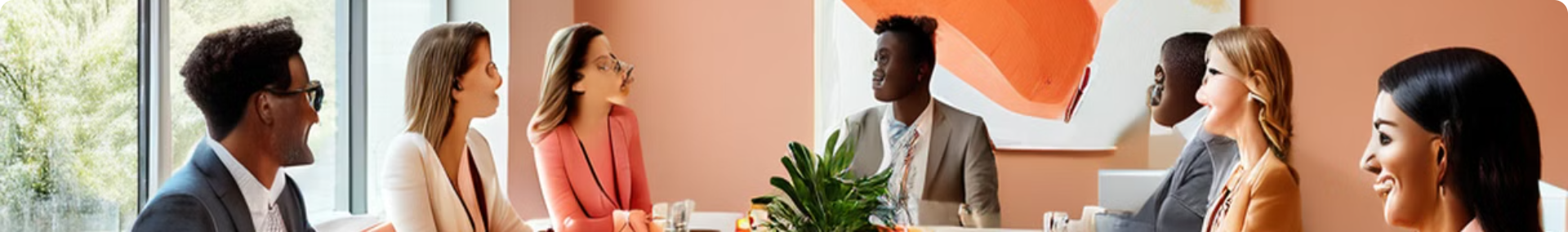 Integrating Climate Risks into the Corporate Strategy
Operational Integration
Strategic Planning
Integrate climate considerations into your operational decision-making, including resource allocation, investment decisions, and supply chain management.
Incorporate climate-related risks and opportunities into your strategic planning process, ensuring they are reflected in your mission, vision, and long-term objectives.
3
1
2
Governance and Oversight
Establish clear roles, responsibilities, and accountability for climate risk management at the board and executive levels.
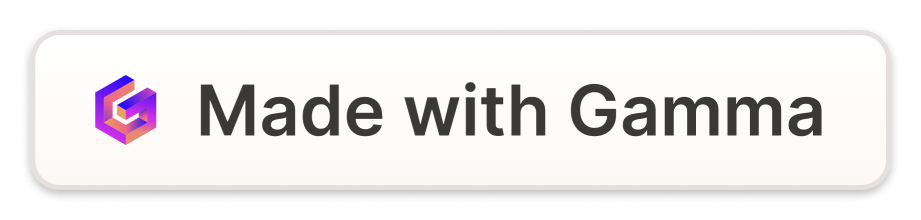 Integrating Climate Risks into Strategy
Set Sustainability Goals:Define ambitious yet achievable sustainability goals aligned with your overall strategy.Consider setting science-based targets to reduce greenhouse gas emissions.
Develop Climate Action Plan:Create a comprehensive plan outlining strategies to mitigate climate risks and capitalize on opportunities.The plan should include risk management strategies, investments in low-carbon technologies, and adaptation measures.
Embed Climate Considerations Throughout Operations:Integrate climate risks into all aspects of your business, from product design to supply chain management.
Encourage innovation and develop sustainable products and services.
Developing Climate-Resilient Business Models
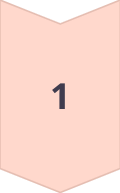 Decarbonization
Reduce your organization's carbon footprint through energy efficiency, renewable energy, and sustainable supply chain practices.
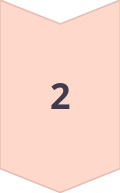 Circular Economy
Transition to a circular business model that minimizes waste, maximizes resource reuse, and promotes sustainable consumption.
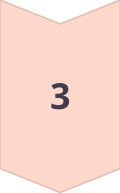 Product Innovation
Develop climate-friendly products and services that help customers reduce their own environmental impact and adapt to climate change.
Ethical considerations in climate-related decision-making
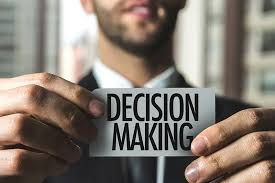 Ethical considerations in climate-related decision-making
Climate change presents complex ethical challenges.
Decisions made today can have long-term consequences for future generations.
We need to consider fairness, justice, and the rights of all stakeholders.
Principles of Ethical Decision-Making
Transparency: Being open about climate impacts and actions.
Accountability: Holding entities responsible for their environmental footprint.
Fairness: Ensuring equitable treatment of all stakeholders
Ethical Dilemmas
Profit vs. Planet: Balancing profitability with environmental responsibility.
Short-Term vs. Long-Term: Weighing short-term benefits against long-term sustainability.
Competing Interests: Managing conflicting interests among stakeholders.
Board engagement in sustainability initiatives
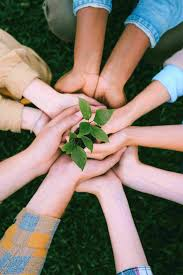 The Role of the Board in Sustainability
Leadership: Setting the tone at the top for sustainability.
Strategy: Integrating sustainability into corporate strategy.
Oversight: Monitoring and evaluating sustainability performance.
Setting Sustainability Goals
Clear Objectives: Establishing specific, measurable sustainability goals.
Alignment with SDGs: Aligning goals with the UN Sustainable Development Goals.
Long-term Vision: Focusing on long-term environmental and social impacts.
In class activity
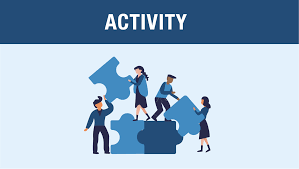 Case Study
Example 1: A company successfully integrating ethical considerations in climate strategy.
Example 2: Lessons learned from ethical failures in climate-related decision-making.
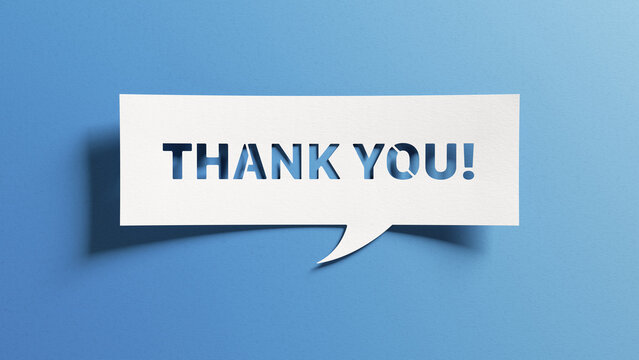